“We’ll Never Be Those Kids Again” A Thematic Analysis of Reddit.com
Marissa Engst
Key Words
Self-Medication: using substances that are not prescribed to suppress the internal effects occurring in one’s self.

Adverse Childhood Events: life catalyzing advents which occur in one’s childhood that results in trauma. 

Thematic Analysis: the use of extant, publicly available, and already existing data.
[Speaker Notes: A quick disclaimer before we proceed, there will be sensitive topics discussed such as abuse, so feel free to leave at any point of the presentation. Before we start I feel it is important to bring a definition to a few key words used throughout the presentation. 
Self-Medication: using substances that are not prescribed to suppress the internal effects occurring in one’s self.
Adverse Childhood Events: life catalyzing advents which occur in one’s childhood that results in trauma. 

Thematic Analysis: the use of extant, publicly available, and already existing data.]
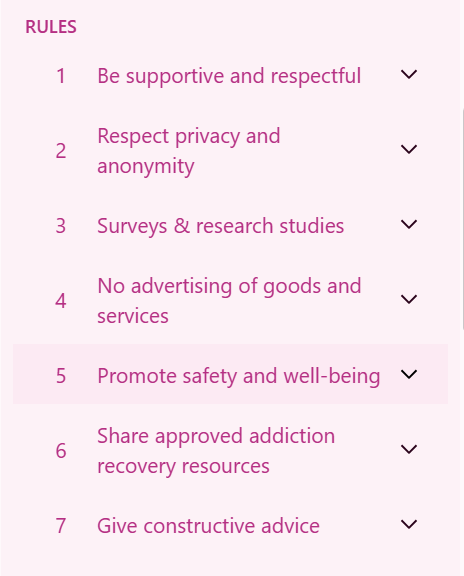 R/addiction
Daily Posts
100,000+ 
Members
This study aims to understand how Reddit.com users in the r/addiction community explain the adverse events that occurred in their lives and how it has influenced their substance dependency. There is a focus on pain that impacts the use of substances as a result. Another focus is on the adverse childhood experiences that played a role in dependency. The goal is to understand why people turn to substances through their stories and explanations.
Research objective
[Speaker Notes: This study aims to understand how Reddit.com users in the r/addiction community explain the adverse events that occurred in their lives and how it has influenced their substance dependency. There is a focus on pain that impacts the use of substances as a result. Another focus is on the adverse childhood experiences that played a role in dependency. The goal is to understand why people turn to substances through their stories and explanations.]
45 Comments
Methodology
top to bottom
Used 3 post under 
r/addiction
11 Comments
All the posts
1
“What pain created addiction for you?”
19 Comments
2
Bottom to top
“Why do you use drugs? Why did you start?”
3
“What started your addiction?”
[Speaker Notes: I utilized thematic analysis to collect extant, publicly available, anonymized data from evaluating r/addiction threads on Reddit.com. The community, r/addiciton, has 91,453 users and is updated regularly with new postings. R/addiction was created as a space for people to discuss their addiction while protecting their identity. To conduct the study, I narrowed the selection to three different postings with various amounts of responses that correlated with my research objective. 
I utilized the first 45 comments underneath the first post for data collection towards the study. The second posting had 11 comments, all contributing to the data. I used the last 19 posts, which was when I felt I had reached the saturation point for this study. Some of the comments were more in-depth than others, but to maintain an unbiased standpoint, it was valuable to utilize them in order and not be picky when choosing comments to analyze. I analyzed 72 comments throughout r/addiction to conduct this study. 

Each comment went through a coding process, contributing to the emergence of themes. I did each comment independently to know when the saturation point was met. Each posting had its saturation point.]
Emerging Themes
Abuse
Mental Health
Self-medication
Seeking Acceptance
Recreational
[Speaker Notes: There were five emerging themes that I found in this analysis. The five are abuse, mental health, self-medication, seeking acceptance, and recreational. We will now move into the findings of this research. I will break down the finds based on the themes.]
“I’m an addict myself but I don’t know anyone else who is, not to mention strangers on the internet are sometimes more upfront about things” -Avangeleane
Vulnerability
[Speaker Notes: Something I discovered about the r/addiction community is that it is welcoming and allows individuals to be vulnerable. Individuals apart of the community seek a space to share their “junk” and relate to others struggling with substance dependency. R/addiction is a community where individuals can come to find like-minded individuals who understand the struggle they are facing. The post above comes from “Why do you use drugs? Why did you start?”. Some individuals were concerned this post was an interview question or even a police officer. Overall, the community r/addiction, is a vulnerable community where people can share their hardships with strangers who have similar experiences.]
ABUSE
Physical, emotional, and sexual 

“Abusive relationship and illness diagnosis, which caused PTSD. That’s what makes me addicted, every time I’m off drugs, I feel my mind filling with awful thoughts. It helps me calm down.” -omiresme

“Inadequacy. Being never good enough for my father and having to silence my voice to try escaping his abuse. Being a nerd and never accepted by my peers, always known as a pussy. Not being able to face down criticism and stand up for myself. Choosing not to maybe, after realizing at a young age I couldn’t do so with my father or I’d only get hammered harder. Lying to escape getting in trouble, hiding my secret sexual fantasies, my only escape, and the inevitable toll that took on my self-esteem.” -Brief_Sand2286
ABUSE
Physical, emotional, and sexual 

“nasty ass parents divorced during high school. my dad also moved in my best friend with us around that time bc she had her own family trauma. that helped me escape a lot, we would smoke weed to forget about all that shit.
fast forward a few years, we got matching tattoos of a frank ocean lyric, “we’ll never be those kids again” to always remember what that chapter meant to us. now i’m dealing with the sadness of me and her not being on speaking terms. probably other mental shit too that i have yet to see a therapist for lmfao” -thehomienova
[Speaker Notes: This was the post I named my paper after. There was something about the social bond that was created between these two individuals to the point of getting a matching tatoo.]
Mental Health
“I started codeine / tramadol at 15 years old. I was depressed and lonely. I was devastated because of a break up so i, then, took heroin then fentanyl. It was 17 years ago. Never have a single day without opiates in my system.” -casualgabe888

“Severe OCD and Depression” -darkkoffeekitty
[Speaker Notes: The diagnosis of health problems, mental health, and lack of diagnosis affected many of the individuals in this study. From anxiety, depression, and OCD to lupus, these impacted the use of drugs. Mental health can influence the use of substances in a way that may lead to self-medication and dependency on substances that may suppress these emotions. There were a total of 12 comments that shared mental health played a role in their substance abuse. 
Struggling with mental health can lead to the long-term use of substances. We see how this is evident in casualgabe888's posting about his 17-year daily dependency on opiates. Loneliness and depression tainted his teen years, and the results followed into his adult years. The struggle with mental health played a catalyzing life event, which opened the doorway to opiate addiction.]
Mental Health
“I was diagnosed with severe ptsd, ocd, depression and then minor anxiety at 15. I dealt with a lot of abuse and I likely already had ocd and seasonal depression before the trauma. Nights are the worse bc that’s when the majority of the abuse happened and my ocd acts up a lot when I try to sleep. I’d give anything to have my brain be silent at night and none of my meds stop it, they just lesson my symptoms which to be fair is amazing. I’ve tried everything from sh to multiple ed’s, staying busy (I’m working Night Shift rn), and ofc drugs. Drugs help a lot; plus I started abusing my meds at 15 so I’ve been doing it for 5 years anyways. The only difference is that now I can get a better high that’s not as rough as when I take 900mg oxcarbazapine like I did. as a child. Although cheesy, I seriously sometimes think abt Rue from Euphoria in the first episode bc that’s all I want it to do; to stop.” -RuthaBrent
[Speaker Notes: RuthaBrent shares a triangulation of mental health, trauma, and self-medication. The post talks about the abuse of medication since their teen years. They just want the noise in their head to stop and turn to drugs as a way of subduing the sound.]
“[23F] My addiction started out of mental predispositions, deep body and mind discomfort, very low self esteem and the need to fit in. I just wanted to feel numb and stop hurting inside, so I let him stick the needle full of morphine in my arm and my life hasn't been the same since. The feeling was everything I'd ever dreamed of, I forgot the pain and my body felt like fuzzy cloud; right away I wanted to try it again, I was hooked. Never have I ever made a mistake with that big of a backlash on my life and I never could've imagined the power opioid addiction had on the body and mind. But I'm motivated to change; I'm working really hard to free myself from this addiction and finally be able to say "I'm sober!".” - Sofilafi
Self-medication
[Speaker Notes: Self-medication was used as a blanket by many of these community participants based on their diagnosis. Some of them went undiagnosed and had self-diagnosed their illnesses. They use substances as a form of medication to suffocate or cover the pain they are experiencing. It was revealed that mental health and self-medication went hand in hand together. Nine of the analyzed postings shared the use of self-medication.
The following posting shares a triangulation of mental health, self-medication, and low self-esteem struggles, which led to a dependency on opioids. It was common to see a triangulation similar to this throughout the analysis of r/addiction. The participants share how they were blindsided by the strength of the substances and how tricky it is to become clean. Things can get out of control]
Seeking Acceptance
Seeking Acceptance and self-esteem
“Honestly, the question is an oversimplification, but I digress.
A lack of belonging fostered my addiction. I was never connected with others, always an outcast. But the first time I sat in the smoking circle I was finally an equal with others. Chasing that belonging, and some other mental health issues, dominated my life for over a decade.
I have over 14 years clean and sober now, and let me tell you, working on myself has given me a unbelievable level of contentment, peace, and purpose. Life is better and more meaningful that I could ever have imagined.” -Sunshinecid
[Speaker Notes: I frequently discovered that these people were looking for acceptance. They did not fit in with the crowd and wanted to find where they fit in. There was also the struggle with self-esteem that led to getting into the mix of substance abuse. Typically, they felt accepted in a circle of people using illicit substances. This group of peers was open and did not push judgmental agendas. They felt acceptance sometimes for the first time in their life. It was analyzed that five comments mentioned seeking acceptance, and four mentioned struggles with self-esteem. 
This posting was under the question, "What pain created addiction for you?" It is inspiring to see the success stories within the sad stories of painful memories in one's life. It shows that there is a light at the end of the tunnel, which may show hope to others at the beginning of their journey with addiction. The community r/addiction has a sudo therapeutic atmosphere with it. It is a space for people to share their struggles with substance abuse, ask for advice, or to vent. This community has people who are new to the use of substances and others who have been clean for years. They can come together to give each other encouragement with a therapeutic approach to talking about substance abuse. The comments seemed encouraging and uplifting without using harmful words that shoot people down for their struggles. There is a lack of stigmatization in this community, which opens the door to vulnerability, being a safe space, and an opportunity for outreach.]
Recreational
“None I just happened to like getting high”  -PraiseThaSun88 

Replies to the comment above:

“Yea I was like that too at first but then it got out of hand. Honestly you’d be surprised how common using coke is. But I did it for many years got lost control lost a lot of things because of it and I stopped. “ -[deleted]

“Srsly. I remember my family asked me why ?! when I first was getting clean. I was like I have no idea. I liked feeling good.”  -chloroformdyas
[Speaker Notes: A significant life event did not occur for all of the participants, and some just found joy in chasing the high of drugs. I analyzed that eight comments expressed the recreational use of substances. No pain in their life specifically led them to try illicit drugs. It may have been a factor of peer pressure or curiosity. Social norms may influence the use of substances for fun or enjoyment. Each participant may experience different social norms based on their surroundings and upbringing. 
Some individuals who use substances have a recreational standpoint. They use it for fun, essentially, with no other factors. It brings them joy, but it can turn into substance abuse. The first response talks about getting out of hand and losing control of their substance use. Luckily, they were able to stop, but what started as an innocent habit turned into an abuse of substances. Alcohol is a legal substance that people will use to have a good time or enjoy a night out. It has become a social norm, but may have an addictive tendency but can be used for recreational purposes. 
It is essential to understand that not every individual has a significant turning point, which leads to dependency. Some people enjoy the feeling of being high, which was shown in the posting above. There is also the factor of parental social norms being involved with this participant. The use of alcohol was normal and even abused by their parents. Trying substances can be a different experience for each person. Some people found it hard to stop chasing a high after their first time, whereas others felt they had control over their substance use. There were different reasons for the use of substances. For some individuals, it was a way to mask the emotions they were dealing with and escape. Other people used it as a form of self-medication as a result of mental health struggles or trauma experiences that occurred in their lifetime.]
Evaluate this presentation
Presentation ID: 9449
Scan this QR code






Or go here: https://bit.ly/sac2024-eval
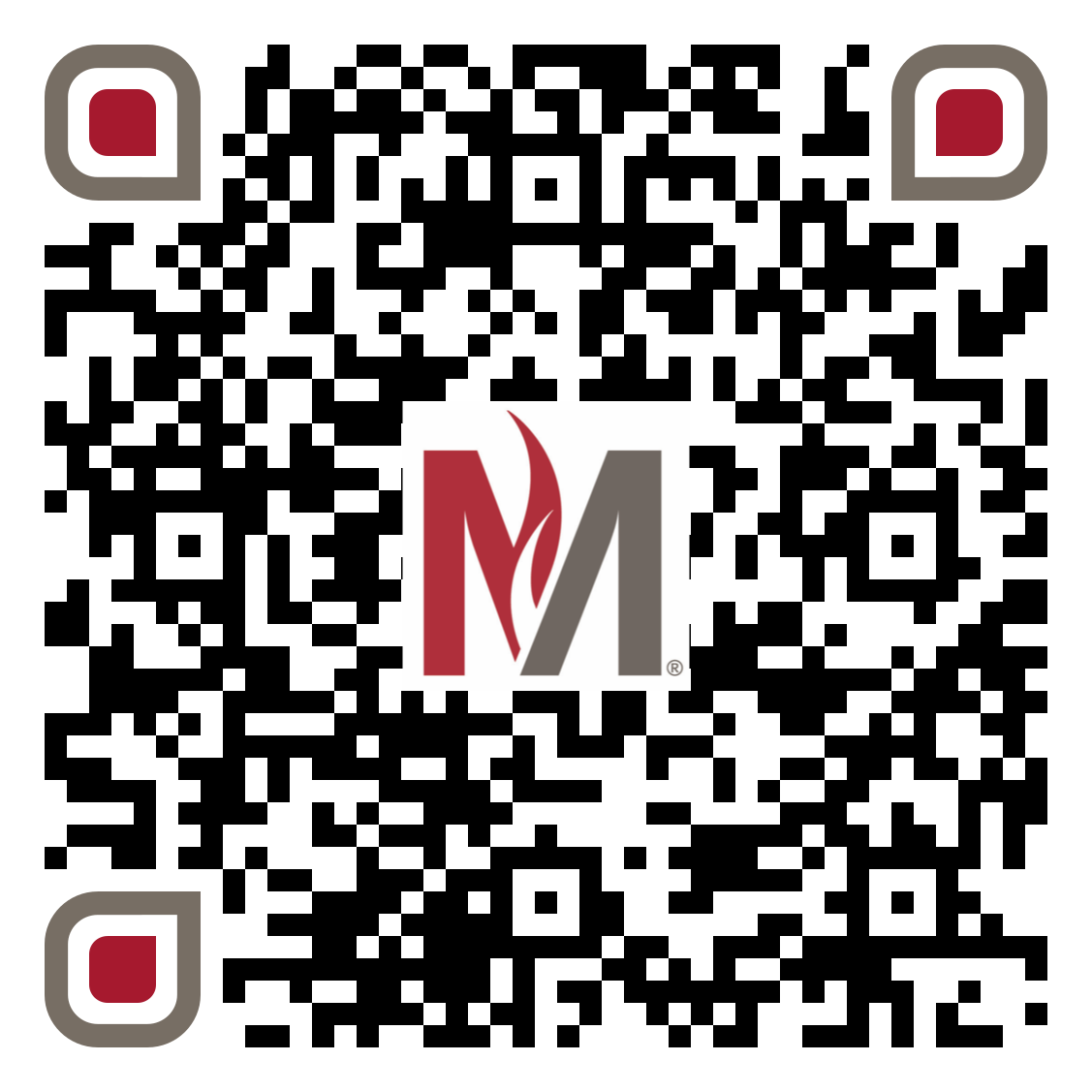 [Speaker Notes: Thank you for attending this presentation. Vulnerability was a common theme within the r/addiction community on reddit.com. These community members share their stories and experiences with illicit drugs and other addictions like self-harm or sexual fantasies. The community holds a safe space for its members to vent, ask questions, and tell their stories. It is positive overall, and I did not experience any negative responses. With the ability to stay anonymous, these users can be vulnerable. There were many instances of abuse from childhood and even in adulthood. Based on the selection of comments, abuse played a significant theme in this study. It was a pain that led to self-medicating to numb the pain and push it down as if it didn't exist. 
 I will now open it up to any questions.]